Four Year Volunteering Strategy for Kingston
Volunteering Kingston
Volunteering Kingston
[Speaker Notes: 2 mins

Volunteering Kingston is part of Groundwork London 

Some of you may recognise me as I started working with the Volunteering Kingston team in December 2019 and then moved to working for Groundwork in East London in December 2021 – which was a very uneventful 2 years. My name is Molly Sweeney and I’ve been called back to my roots to help with the community engagement for Kingston Council’s four year volunteering strategy]
What is the strategy?
[Speaker Notes: 5 mins

I’m aware that they strategy won’t be brand new to you all, but I’m just going to recap quickly 

Volunteering Kingston is working with partners across Kingston Stronger Together to help with the development of a new strategy to share the next 4 years of the involvement of volunteers in Kingston. This strategy will guide and develop the approach of Kingston Council, Volunteering Kingsotn and other partners as we work to make Kingston the best borough in which to volunteer.

We want to hear from organisations and groups which involve volunteers, whether they are big or small, formal or non-formal, registered with Volunteering Kingston or not. We’re co-creating Kingston’s volunteering strategy for the next four years.

If you completed our survey, thank you so much – we still really welcome responses as well as more engagement]
Result from the survey so far
We’ve had a great response
Here are some selections of key info to spark your interest
[Speaker Notes: We’ve had surveys out for people engaged in formal volunteering, those not engaged in formal volunteers, as well as volunteer involving organisations.]
Volunteer Word Clouds
Please describe your volunteering experience in 3 words?
What motivated you to volunteer?
How to improve the experience of volunteers?
Thinking forward to 2028…
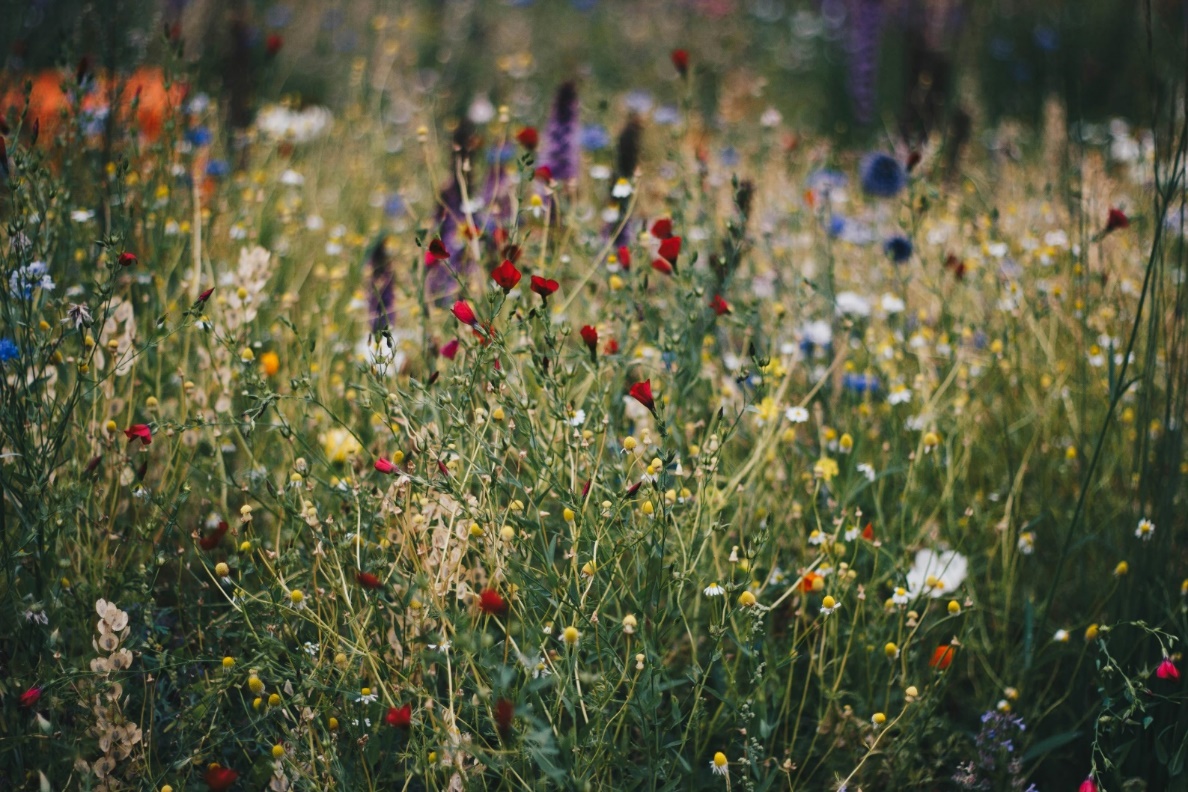 [Speaker Notes: 10 mins

Let’s take a minute and dream. Where do we want to be in 2028? 

We’re facing a lot of challenges right now and the weight of that can feel heavy, especially if we take that responsibility as part of the voluntary and community sector. It was nearly four years ago to this day that we had our first lockdown, and it doesn’t feel like we’ve had a break since. 

But let’s take a second to dream – to close our eyes – what are your hopes for 2028? – take 1 minute

Turn to the person next to you and share for 1 minute – Take 1 minute

Does anyone have any they’d like to share? 

Hear some and summarise]
Also John Boyega is James Bond
Thoughts from the VIO survey
[Speaker Notes: WE asked the question: “How do you see Volunteering evolving over the next four years?”]
Glass half full/half empty
Increased need requires more volunteers …
Volunteering will become an even more vital part of capacity building as services come under more pressure to deliver more for less
Volunteering will become an even more vital part of capacity building as services come under more pressure to deliver more for less / The need for volunteers will only increase in the coming years
Challenges
“Some volunteers are experienced in other fields and want to support their community by  giving time; others want to gain experience to assist them in future opportunities and we need to ensure a good mix”
Rank the challenges
https://www.mentimeter.com/ 
Code: 5555 1141
[Speaker Notes: 5 mins

We’re going to use MentiMeter! It’s a great way of hearing your views. 

We’ve had a moment of positivity – now let’s digdown into the challenges]
Which of the following is the most important for volunteering in the borough?
https://www.mentimeter.com/ 
Code: 5555 1141
[Speaker Notes: 5 mins


We’re going to use MentiMeter! It’s a great way of hearing your views.]
Finally, what is your wish for volunteering in the borough?
https://www.mentimeter.com/ 
Code: 5555 1141
[Speaker Notes: 5 mins


We’re going to use MentiMeter! It’s a great way of hearing your views. 

Write your wish and then we can also co-sign/vote for those you agree with, up to 3 times.]
Other ways to share your thoughts
My email is molly.sweeney@groundwork.org.uk
[Speaker Notes: I’ll have a handout flyer with my contact details and a link to sign up for a meeting with me or a colleague]
Hearing the views of people who use your services
[Speaker Notes: As well as co-creating with volunteering-involving organisations, we’re also excited to hear from people who use your services. We’d especially like to hear from people who are less likely to engage in volunteering or where there are barriers to them taking part. We’d be very excited to attend a regular meeting or session and run a focus group or workshop to capture their views on volunteering. These would be fun and engaging sessions which we are happy to adapt the needs and interests of the group – for example, exploring volunteering through creative activities.]
Summing up
GLA London Community Resilience Toolkit ​
About the toolkit
[Speaker Notes: Working with Groundwork South – funded by the GLA
We know that climate challenges and emergencies are likely to increase in the future, such as floods or heatwaves. 
We are creating a toolkit to support the development of community resilience 
Bringing together practical guidance, support, templates to communities in an accessible and digestible way 
To support the work already taking place, to help bring together community resilience activities 
We want to make sure the toolkit is right for you and your communities, so it would be great to get your insights and inputs so we can incorporate and adapt the toolkit to meet your needs.]